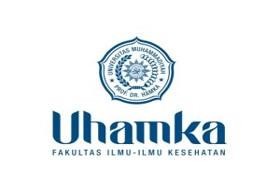 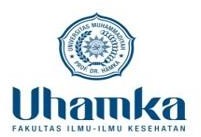 VISI PROOGRAM STUDI SARJANA KESEHATAN MASYARAKAT
“Program Studi Sarjana Kesehatan Masyarakat FIKES UHAMKA pada tahun 2020 menjadi salah satu pusat Pendidikan tinggi kesehatan masyarakat yang menghasilkan lulusa unggul di tingkat nasional yang memiliki kecerdasan spiritual ,intelektual, emosional, dan sosial
“
s
Publikasi Hasil Karya Ilmiah
Pemateri : Alib Birwin, S.K.M, M.Epid
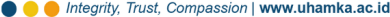 Agenda
Latar Belakang Kewajiban Publikasi
Bentuk Publikasi
Artikel VS Jurnal
Jenis Jurnal
Jurnal Untuk Mahasiswa
Persiapan Publikasi Artikel
Penulisan Manuskrip Berdasarkan Laporan Ilmiah
Mengapa harus publikasi?
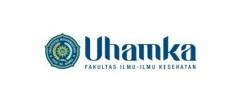 Latar Belakang Kewajiban Publikasi Ilmiah : Pertanggungjawaban dari rangkaian kegiatan ilmiah yang dilakukan
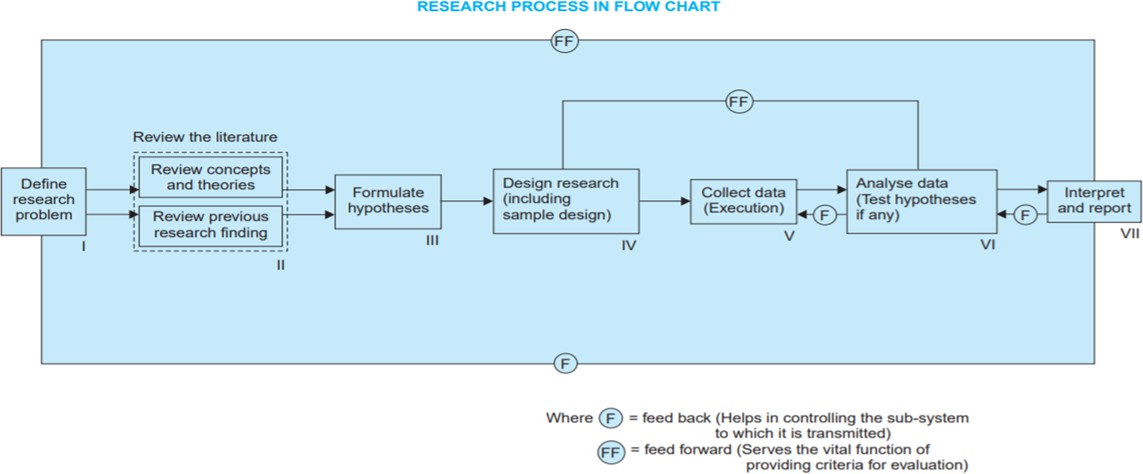 Sumber : Kothari, 2004
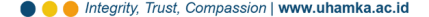 Tujuan Kewajiban Publikasi
Penyebarluasan hasil karya

Penambahan khazanah ilmu pengetahuan

Peningkatan prestasi/karir penulis
Bentuk Publikasi
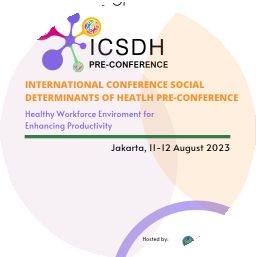 Artikel di Prosiding

Artikel di Jurnal Ilmiah

Buku Ilmiah
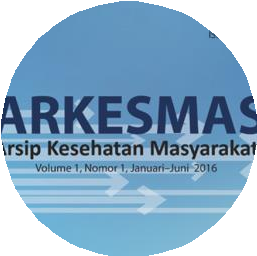 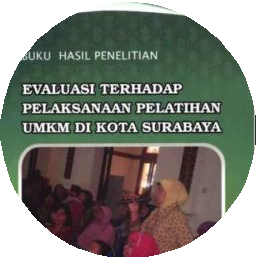 Apa Perbedaan artikel dan jurnal?
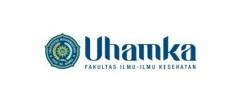 Artikel VS Jurnal
Artikel
karya tulis yang 	menyajikan fakta, data, 	gagasan, pendapat, 	atau hasil ilmiah 	tentang suatu topik.
Jurnal
buletin yang memuat 	kumpulan artikel ilmiah 	mengenai suatu bidang 	ilmu, diterbitkan secara 	berkala
Artikel VS Jurnal
Contoh Artikel
Contoh Jurnal
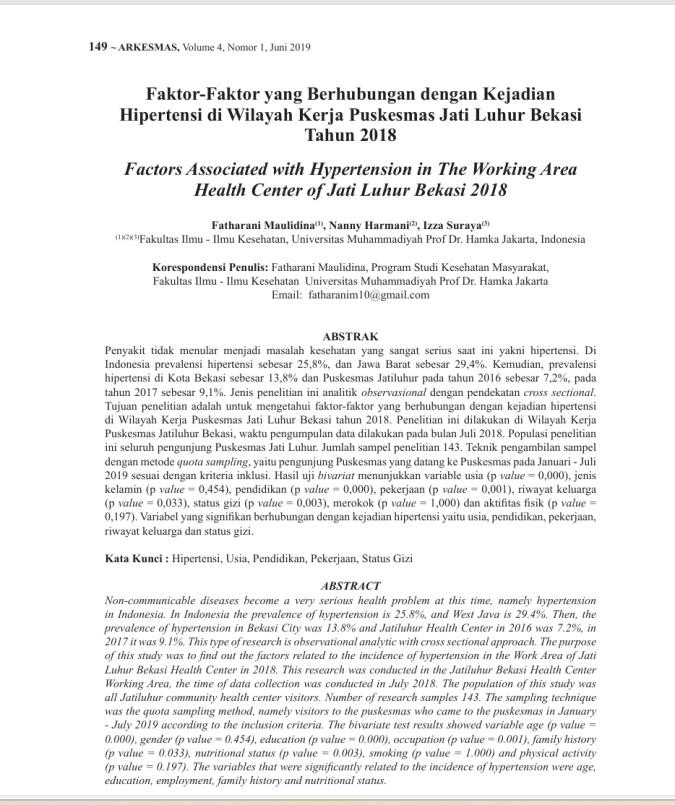 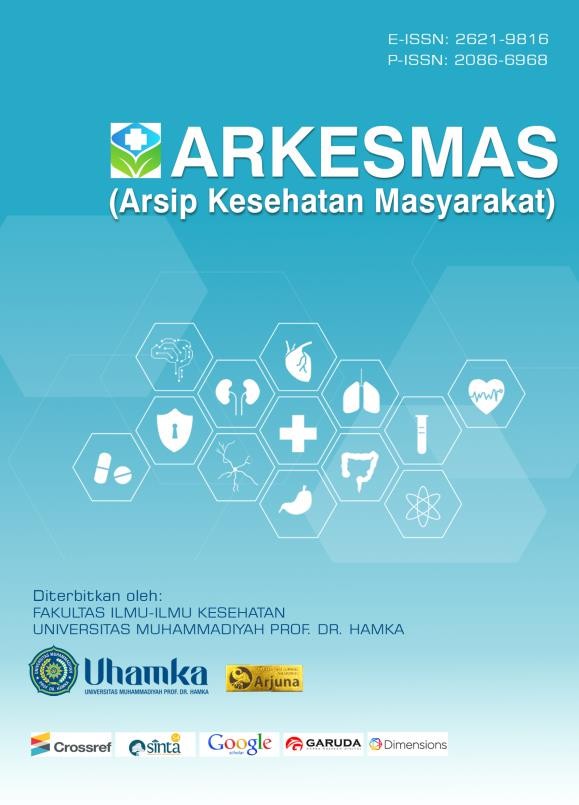 Jenis Artikel
1. Artikel Penelitian Asli
(Original Research)
2. Review
3. Artikel Perspektif
4. Editorials
5. Artikel Pengabdian Masyarakat
Jenis Jurnal_Berdasarkan Wilayah
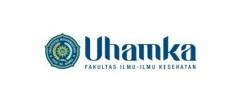 Jenis Jurnal Berdasarkan
Akreditasi
Jurnal Terakreditasi/ Terindeks
Jurnal Tidak Terakreditasi/
Terindeks
Seleksi lebih longgar
Telah melalui proses seleksi yang ketat dan memenuhi standar kualitas yang ditetapkan oleh lembaga atau indeks tertentu seperti Scopus, Web of Science, atau PubMed.
VS
Manfaat publikasi di jurnal terakreditasi :
memiliki peluang lebih besar untuk ditemukan oleh sesama peneliti, praktisi, dan akademisi dari berbagai belahan dunia.
meningkatkan kredibilitas peneliti dalam komunitas ilmiah.
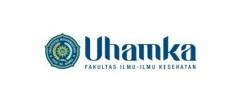 Jenis Jurnal Berdasarkan Akreditasi_Ad. Jurnal Terakreditasi :
Indeksasi Jurnal
Ada berbagai basis data yang menyediakan indeks jurnal; baik 	nasional  maupun  internasional,  seperti  Sinta,  Google  Scholar, 	Scopus, Web of Science, dan PubMed.
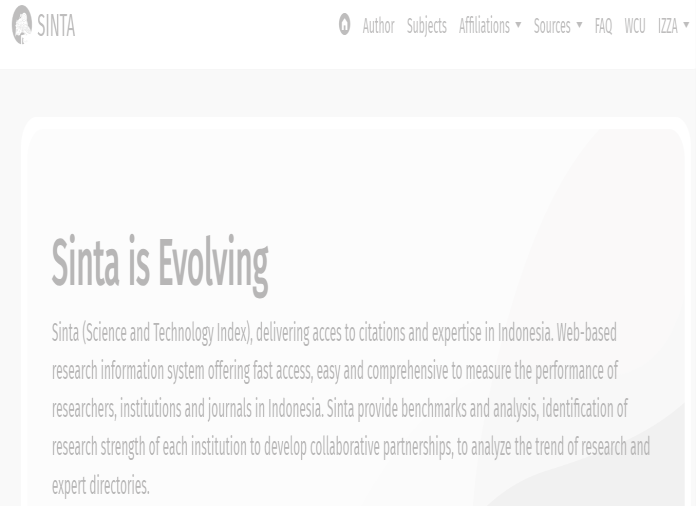 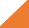 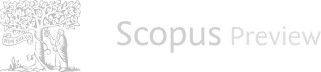 Q1
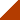 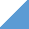 S1
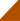 Q2
S2
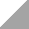 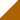 S3
Q3
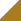 S4
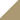 Q4
S5
S6
Jenis Jurnal (Berdasarkan Keterjangkauan Pembaca)
Jurnal Terbuka-Open Source
Jurnal Berbayar
Memberikan akses kepada semua pembaca untuk mendapatkan artikel di dalam jurnalnya tanpa dipungut biaya
Pembaca harus membayar untuk mendapatkan artikel di dalam jurnalnya
VS
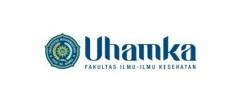 Mana jurnal yang baik untuk mahasiswa?
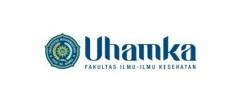 Panduan Pemilihan Jurnal Untuk Mahasiswa
Melihat jurnal yang direferensikan dalam daftar pustaka manuskrip yang ditulis.
Berkonsultasi dengan jejaring penelitian (dosen pembimbing atau teman).
Melakukan pencarian jurnal dengan menggunakan kata kunci utama yang digunakan dalam manuskrip.
Melakukan pencarian topik di database untuk mengidentifikasi jurnal potensial untuk melakukan publikasi.
Mencari jurnal potensial melalui laman sinta >> SINTA - Science and Technology Index (kemdikbud.go.id)
Pilihan Jurnal Mahasiswa
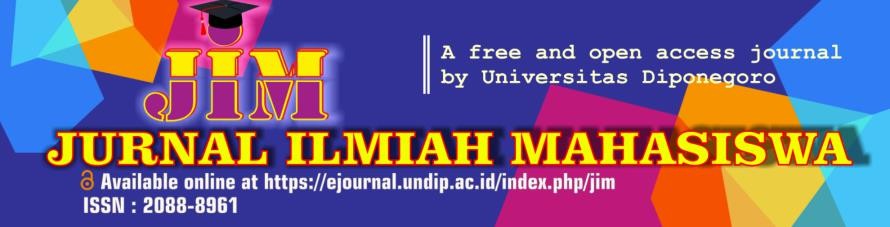 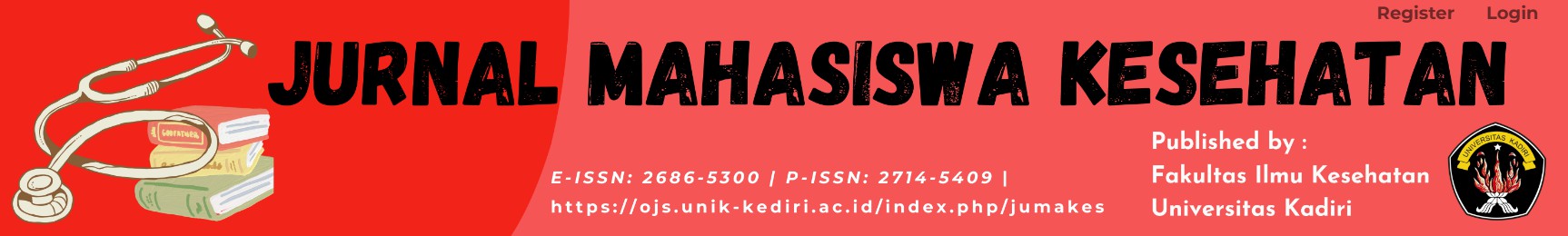 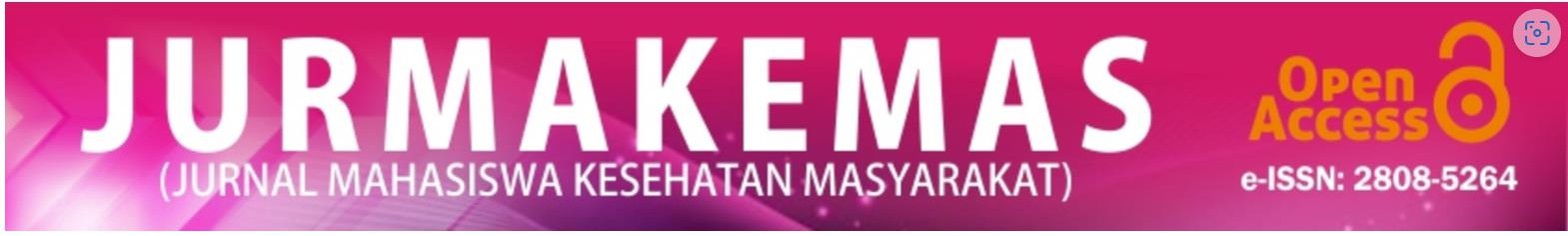 Dan Lain-lain
Bagaimana menyiapkan artikel untuk dipublikasi di dalam jurnal?
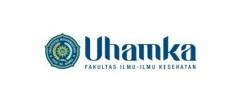 Persiapan Publikasi Artikel di Jurnal Ilmiah
2. Pelajari tata cara submit di jurnal tersebut (dapat di lihat author guidelines di website jurnal sasaran) contoh : Author Guideline | ARKESMAS (Arsip
Kesehatan Masyarakat) (uhamka.ac.id)
3. Unduh template artikel dalam jurnal sasaran
1. Siapkan jurnal sasaran
4. Tulis manuskrip langsung di template artikel yang di-
download
5. Konsultasikan dengan
kolega/dosen pembimbing
6. Submit
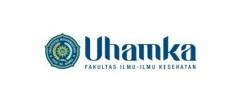 Penulisan Manuskrip Berdasarkan Laporan Penelitian/Pengmas/Magang
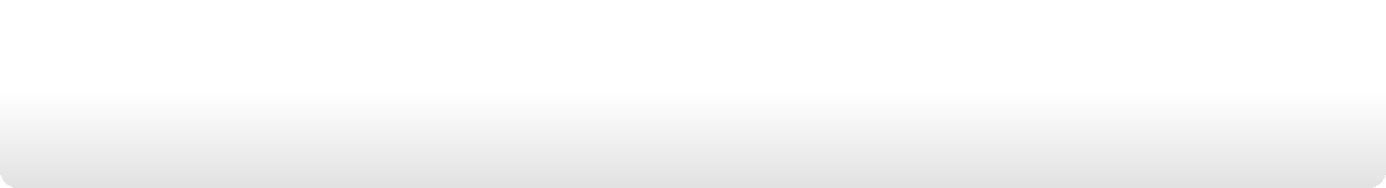 Salin isi laporan berdasarkan bagian (introduksi, metode, hasil, dan diskusi) di dalam artikel jurnal sasaran

Ringkas setiap bagian dalam manuskrip (satukan kalimat dengan ide sama, hapus kalimat yang tidak diperlukan, serta gabung tabel dan narasi dengan topik yang sama)

Susun sitasi sesuai sistem rujukan yang dianut oleh jurnal
sasaran
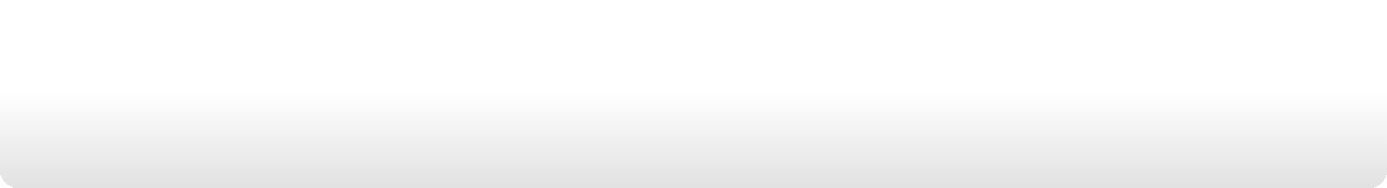 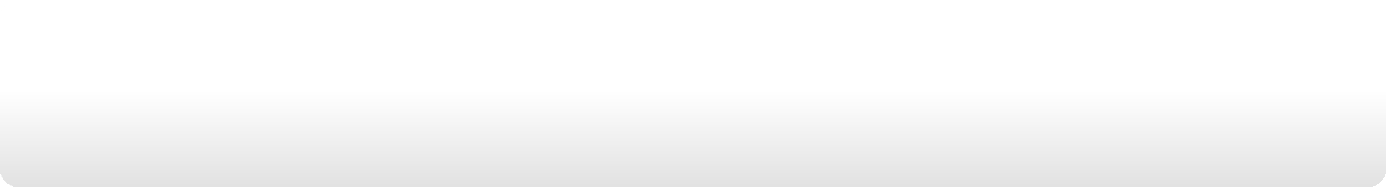 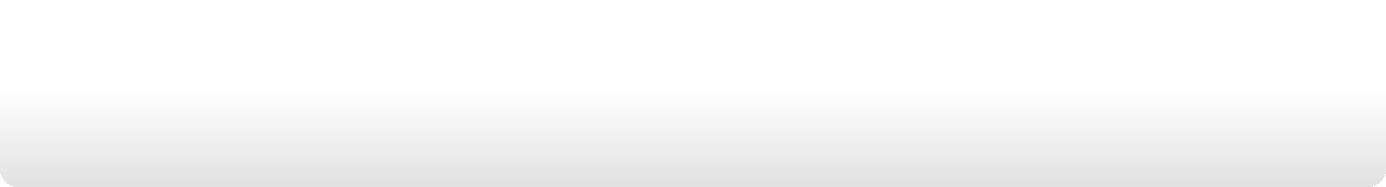 Perbaiki ejaan dan penyusunan kalimat
Untuk mengetahui apakah isi artikel sudah sesuai standar yang diinginkan,  penulis  dapat  menggunakan  panduan  STROBE untuk  penelitian  observasional,  CONSORT  untuk  penelitian eksperrimentasl, PRISMA untuk meta analysis dan review, dsb)
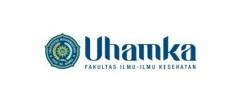 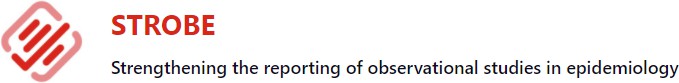 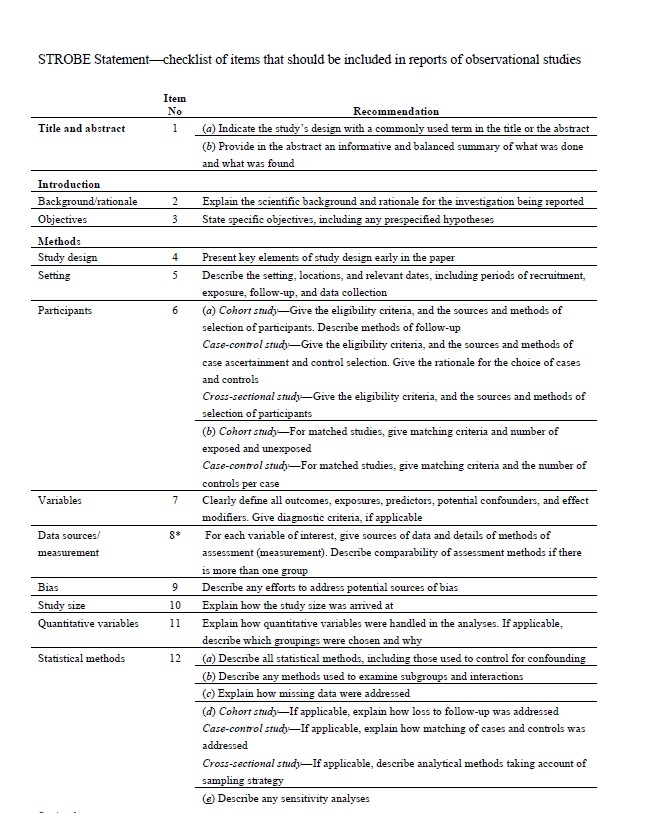 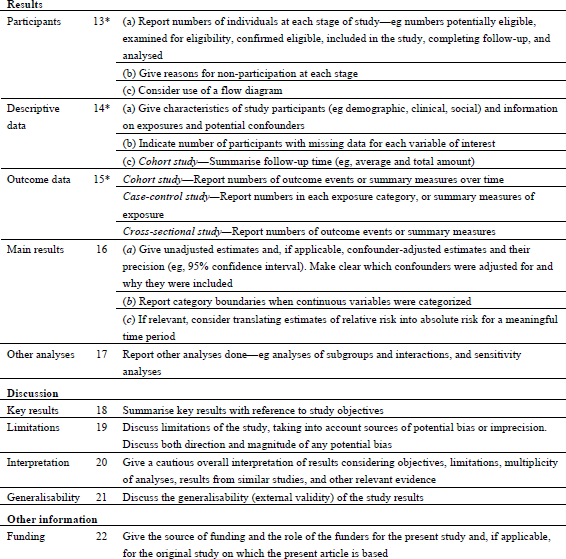 Hasil (1)
Jelaskan jumlah partisipan yang memenuhi krtiteria kelayakan
, bersedia mengikuti penelitian, berhasil menyelesaikan penlitian, dan dianalisis dalam penelitian (dianjurkan menggunakan bagan)
13. Partisipan
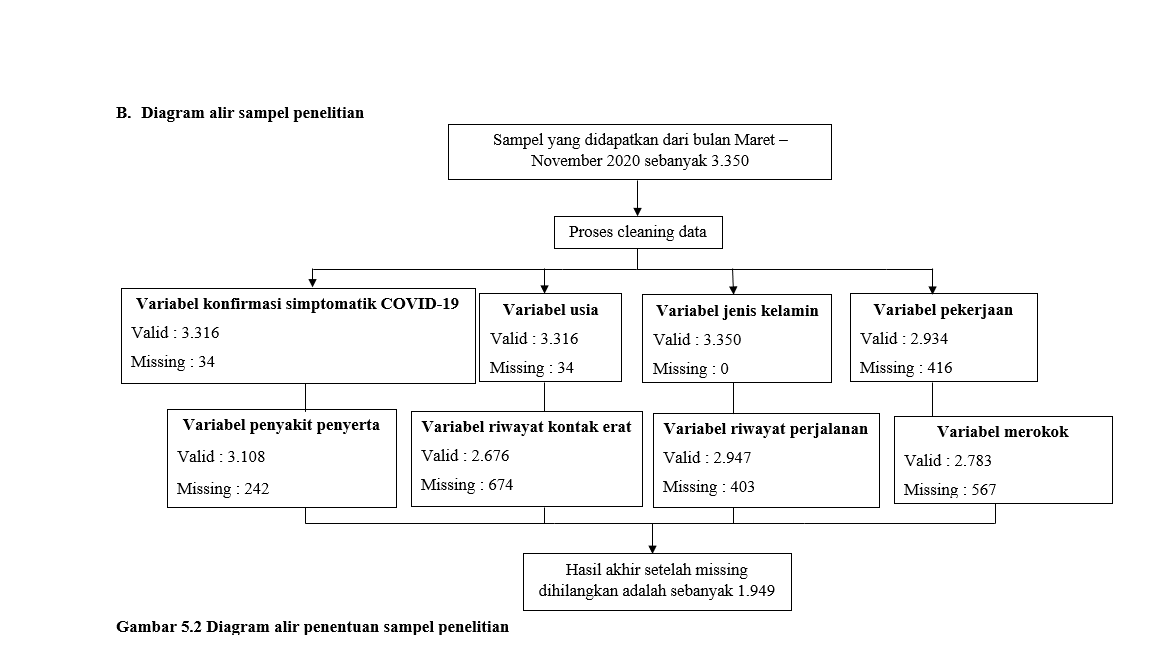 Sebanyak 3350 orang terctata dalam   database.   Setelah dilakukan   cleaning   data, partisipan yang dianalisis dalam penelitian  ini  adalah  1949 orang.
Hasil (1)
Jelaskan jumlah partisipan yang memenuhi krtiteria kelayakan
, bersedia mengikuti penelitian, berhasil menyelesaikan penlitian, dan dianalisis dalam penelitian (dianjurkan menggunakan bagan)
13. Partisipan
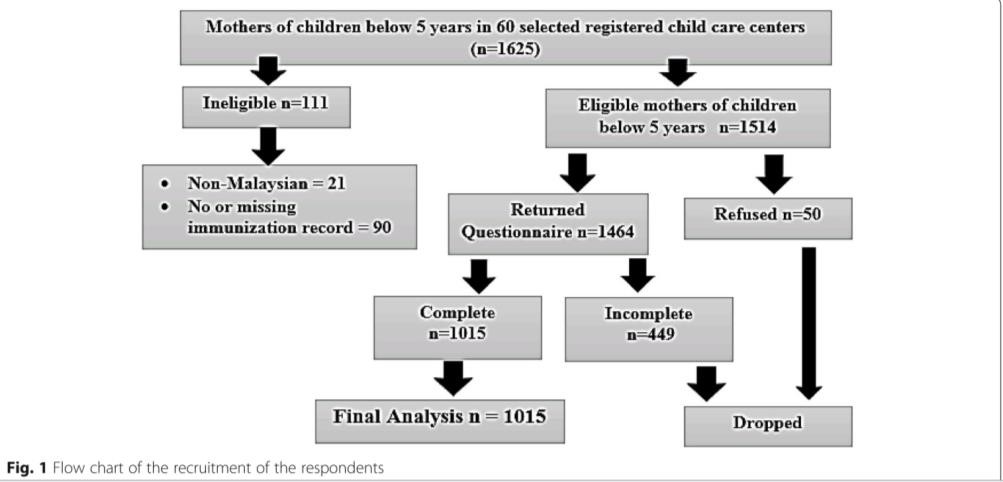 Out  of  1514  respondents  who were selected, 1015 partic- ipated and completed the questionnaire in  this  study,  giving  an  overall response  rate  of  67%.  The remaining  (33%)  499  mothers were   excluded
because	the returned  were
question-  naires
incompletely answered (Fig. 1)
Sumber : Krishna dkk, 2019
Hasil (1)
14 dan 15. Data Deskriptif
Jelaskan gambaran karakteristik dari partisipan, variabel 	independent, dependen dan variabel perancu
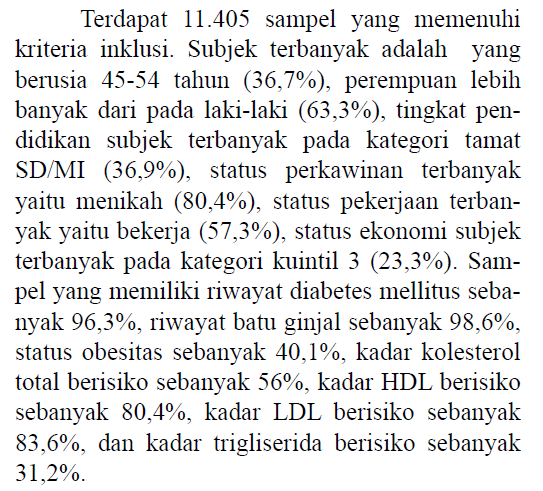 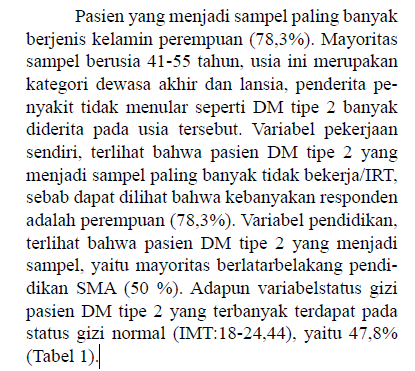 Idris dkk, 2014
Arifa dkk, 2017
Hasil (2)
16. Hasil Utama
Jelaskan hasil analisis dari tujuan umum
Berdasarkan uji chi square, diperoleh nilai p sebesar 0,0001 dengan CC sebesar 0,587.
Artinya ada hubungan antara tingkat pengetahuan ibu dengan status gizi pada anak kelas 4, 5 dan 6 di SD Negeri Ngesrep 02 Kecamatan Banyumanik Kota Semarang tahun 2011, dengan kekuatan hubungan sedang.
Tujuan : ingin mengetahui hubungan tingkat pengetahuan ibu dengan status gizi
Hasil (2)
16. Hasil Utama
Jelaskan hasil analisis dari tujuan umum
Hasil analisis uji pearson chi square menunjukkan bahwa asupan karbohidrat memiliki hubungan yang bermakna dengan kontrol kadar gula darah pada pasien diabetes melitus (p<0,05). Namun, analisis uji pearson chi square menunjukkan bahwa asupan protein tidak berhubungan dengan kontrol kadar gula darah pada pasien diabetes melitus (p>0,05)
Tujuan : ingin mengetahui hubungan pola makan dengan kadar glukosa pasien
Pembahasan (1)
18. Hasil Utama
Ringkas hasil utama dan sesuaikan dengan tujuan
Paparkan keterbatasan penelitian yang terjadi (termasuk potensi bias yang ada).
19. Keterbatasan
20. Interpretasi
Bandingkan hasil dengan penelitian lain dan jelaskan dengan teori yang ada
21. Generalisasi
Generalisasikan hasil penelitian ke populasi lain di luar stuid yang serupa
Pembahasan (2)
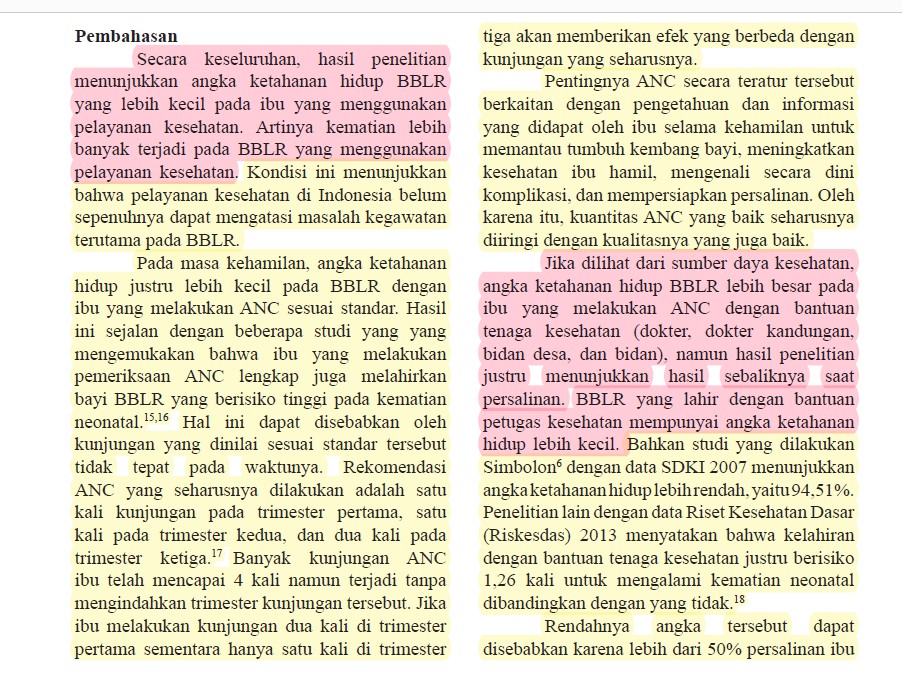 18. Hasil Utama
19. Interpretasi
18. Hasil Utama
19. Interpretasi
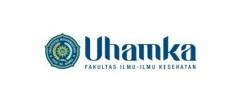 Sumber : Suraya, 2017
Pembahasan (3)
19. Keterbatasan penelitian
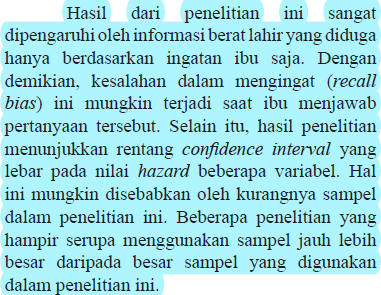 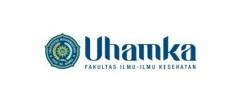 Sumber : Suraya, 2017
!!! Keterbatasan bisa dilengkapi dengan rekomendasi untuk penelitian selanjutnya
Pembahasan (4)
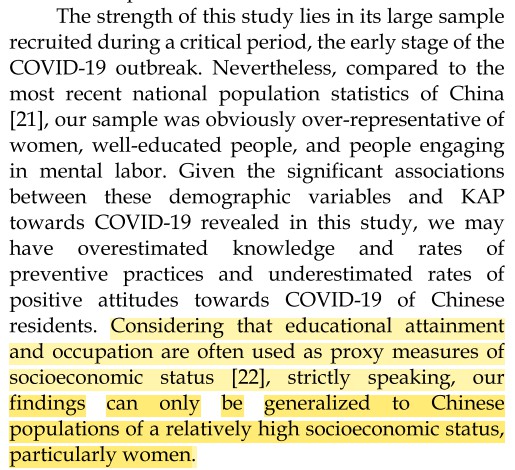 20. Generalisasi
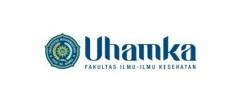 Sumber : Zhong, 2020
Daftar Referensi
Anasta, P.C. (2022). Perbedaan Jurnal Nasional dan Internasional. Diakses tanggal 28 Juli 2024, 	dari	URL https://buku.kompas.com
Cuschieri, S. (2019). The STROBE guidelines. Saudi Journal of Anaesthesia, 13(5), S31–S34.
https://doi.org/10.4103/sja.SJA_543_18
Deepublish. (2023). Pahami Tujuan dalam Mempublikasikan Hasil Penelitian. Diakses tanggal 28 	Juli 2024, dari URL https://penerbitdeepublish.com
Lembaga Penelitian dan Pengabdian Masyarakat Universitas Muhadi Setiabudi (2023). Jurnal 	Ilmiah:  Definisi,  Jenis-jenis,  dan  Manfaat.  Diakses  tanggal  28  Juli  2024,  dari  URL 	https://lppm.umus.ac.id
Pujiati (2023). Perbedaan Artikel dan Jurnal, Mana yang Dosen Tulis. Diakses tanggal 28 Juli 	2024, dari URL https://duniadosen.com
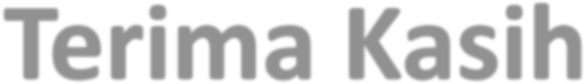 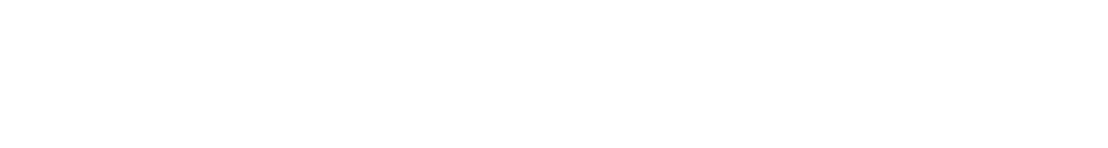 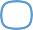 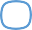 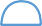 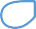 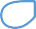